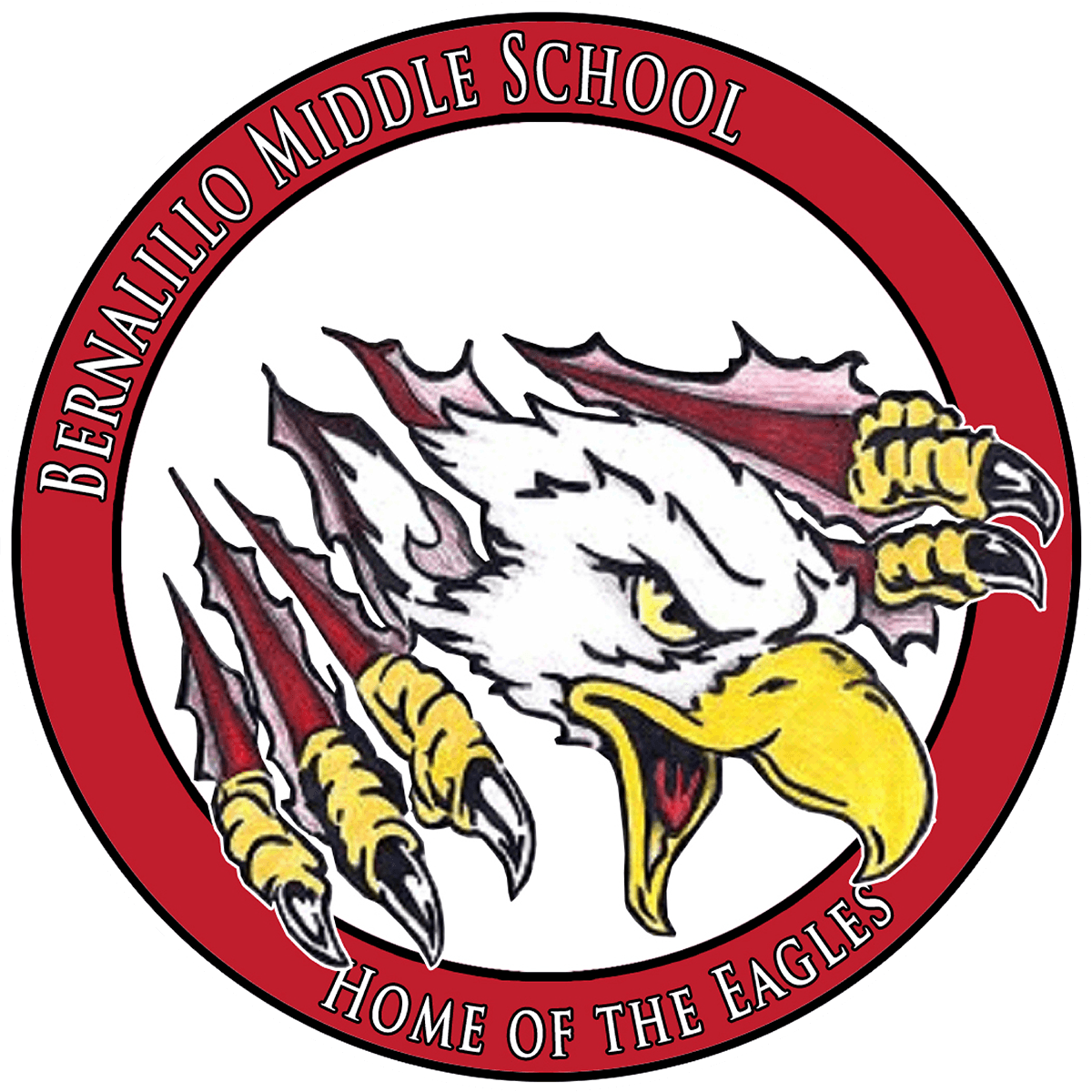 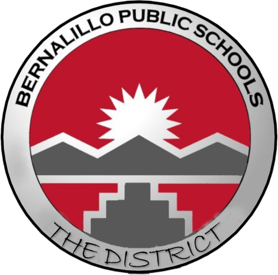 Bernalillo Middle School
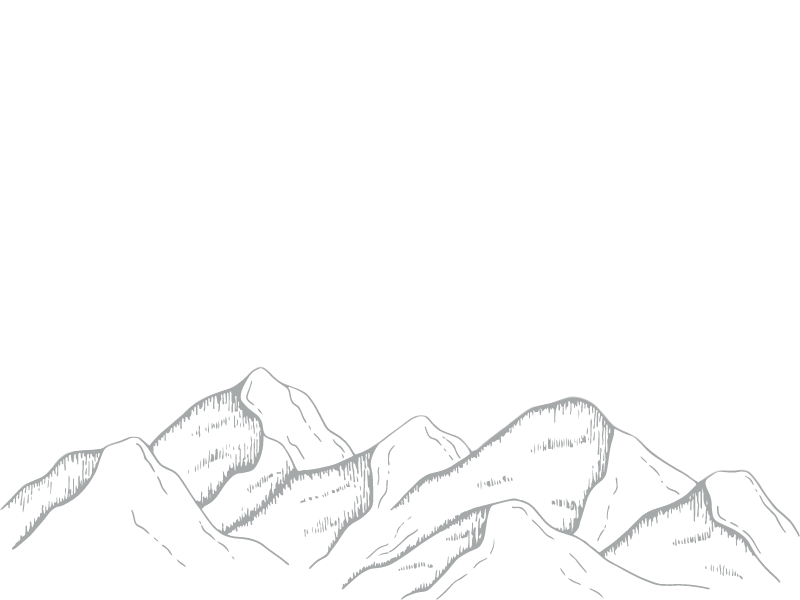 2023-2024 Budget

February 1, 2023
Bernalillo Public Schools
[Speaker Notes: Wallace Foundation: Part II: Shaping the Future of Turnaround - The School Turnaround Field Guide, states:
Schools-Level Lessons Learned
Practitioners that have taken on schools in need of turnaround, even the school operators that have previously been successful at managing schools with high-need populations of students, consistently say that they were unprepared for the severity of the student need and the school issues that had to be addressed. As a result, they have had to make fundamental changes in their approaches to building school culture, training and supporting staff, and driving improved student performance. What follows is an overview of some of the lessons that school operators, districts, states, and their partners have learned for successful turnaround at the school level. (For a summary, see Exhibit 15.)
Exhibit 15: School-Level Lessons Learned
Planning
Identify school leadership early so as to build in planning time to engage the community, establish the vision, and create a new school culture.
Prepare to meet student needs that are severe and pervasive — hire specialized staff, recruit and train teachers with specific capabilities, and engage with effective external providers, as appropriate.
Human Capital
Provide strong classroom and teamwork skills and additional support to teachers.
Empower principals and leadership teams with key autonomies over staffing, program, budget, schedule, and data.
Ensure principals and school leadership teams have the will, skill, and authority to drive change in demanding environments.
Maintaining Support and Building Sustainability
Signal change early and build momentum by delivering and communicating “quick wins.”
Build capacity for long-term sustainable results.
Also, Wallace Foundation: Measuring Success - The School Turnaround Field Guide states under:
Defining Success for Schools
Timeline to Success. In general, interviewees believed schools can be turned around in two to four years, with improvement in the school environment and culture occurring within two years and improvements in student performance starting by the second or third year. However, this timeline will vary and is expected to be longer in high schools.
Practitioners urge patience in the first year or two of turnaround, as some performance indicators may actually decline once significant changes are enacted in a school. “We have seen a school look quantitatively worse before it improves,” says Don Fraynd, turnaround officer at the Chicago Public Schools. “We have seen huge spikes in suspensions while discipline in the building was being reset. We aren’t going to expect a jump in test scores in the first year.” Some signs of progress may also look counterintuitive. For example, increased attendance and participation, which in the long term will improve student performance, may in the short term lead to a decline in average test scores, as students with poor attendance, who are often far behind their peers academically, begin to regularly attend school.
Beyond the importance of defining, tracking, and learning from measurable indicators, many experienced practitioners note that a successful turnaround can be palpably sensed upon entering the school. Practitioners note visible changes in students, who positively interact with their peers, are more fully engaged in classroom activities, and express optimism and pride in their conversations with teachers and other adults in the building. They describe hallways and lunchrooms that are peaceful and ordered. They see evidence of a positive culture and high expectations for students in posted goals and progress reports, in classroom management systems, and in how teachers speak about their students.]
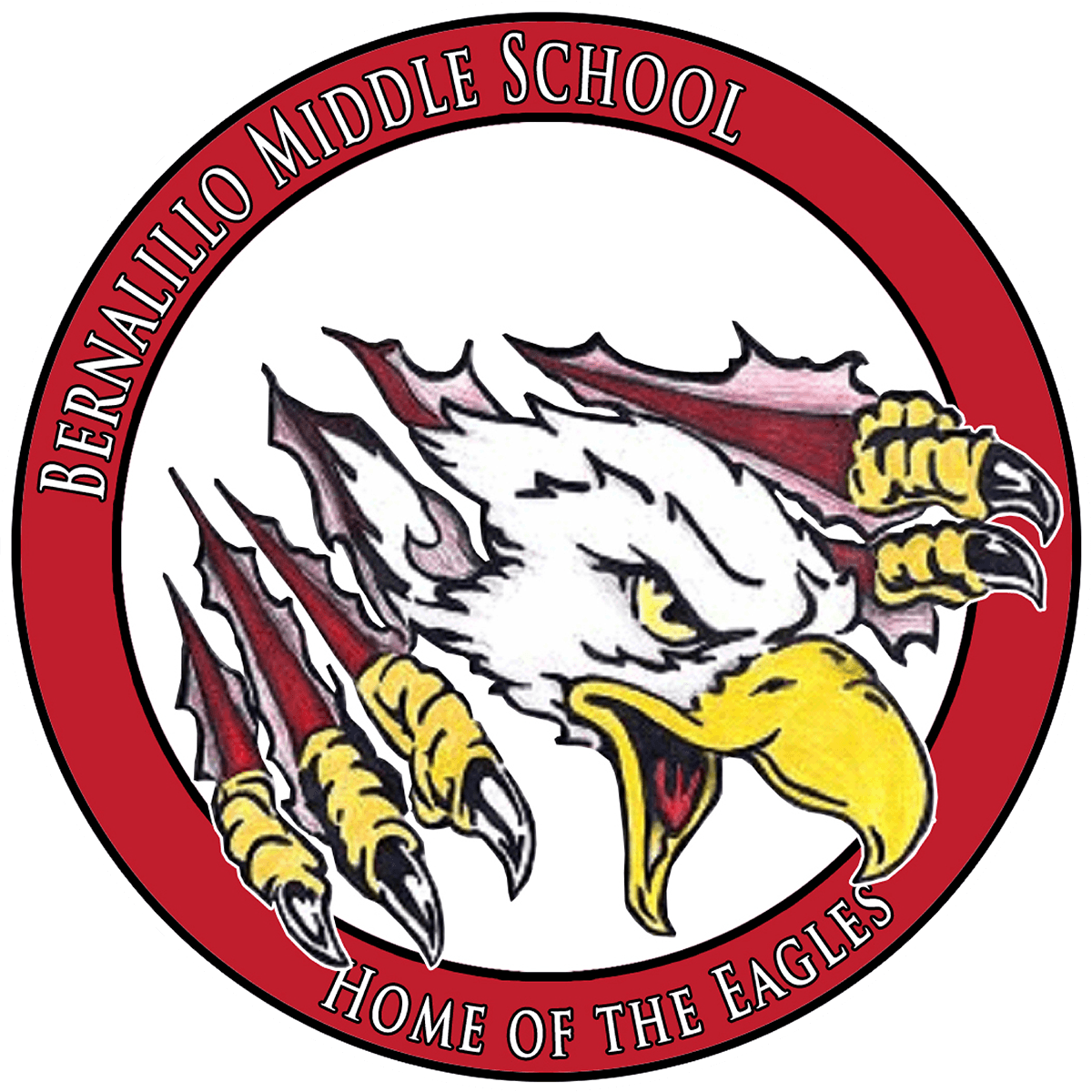 2022-2023 Data
BMS iMSSA Data
What Worked:
Harry Wong - Establishing Procedures and Routines
Bell Schedule: Three Separate Lunches
Home Room
Separation of Grade Levels (Hallways)
No Cell Phones
Being Visible

What Didn’t Work:
Teacher Stress (Especially in 7th Grade)
Veering Off Established Routines and Procedures
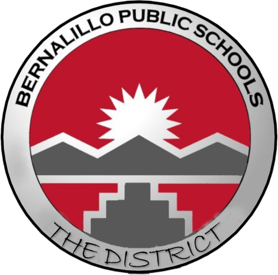 Bernalillo Public Schools
[Speaker Notes: Incoming 5th Graders Middle iMSSA Data:
Reading - 28% On Target
Language Usage - 27% On Target
Math - 6% On Target

Current 6th Graders iMSSA Data:
Reading - 19% On Target
Language Usage - 13% On Target
Math - 16% On Target

Current 7th Graders iMSSA Data:
Reading - 11% On Target
Language Usage - 19% On Target
Math - 5% On Target

Current 8th Graders iMSSA Data:
Reading - 17% On Target
Language Usage - 15% On Target
Math - Approx. 1% On Target]
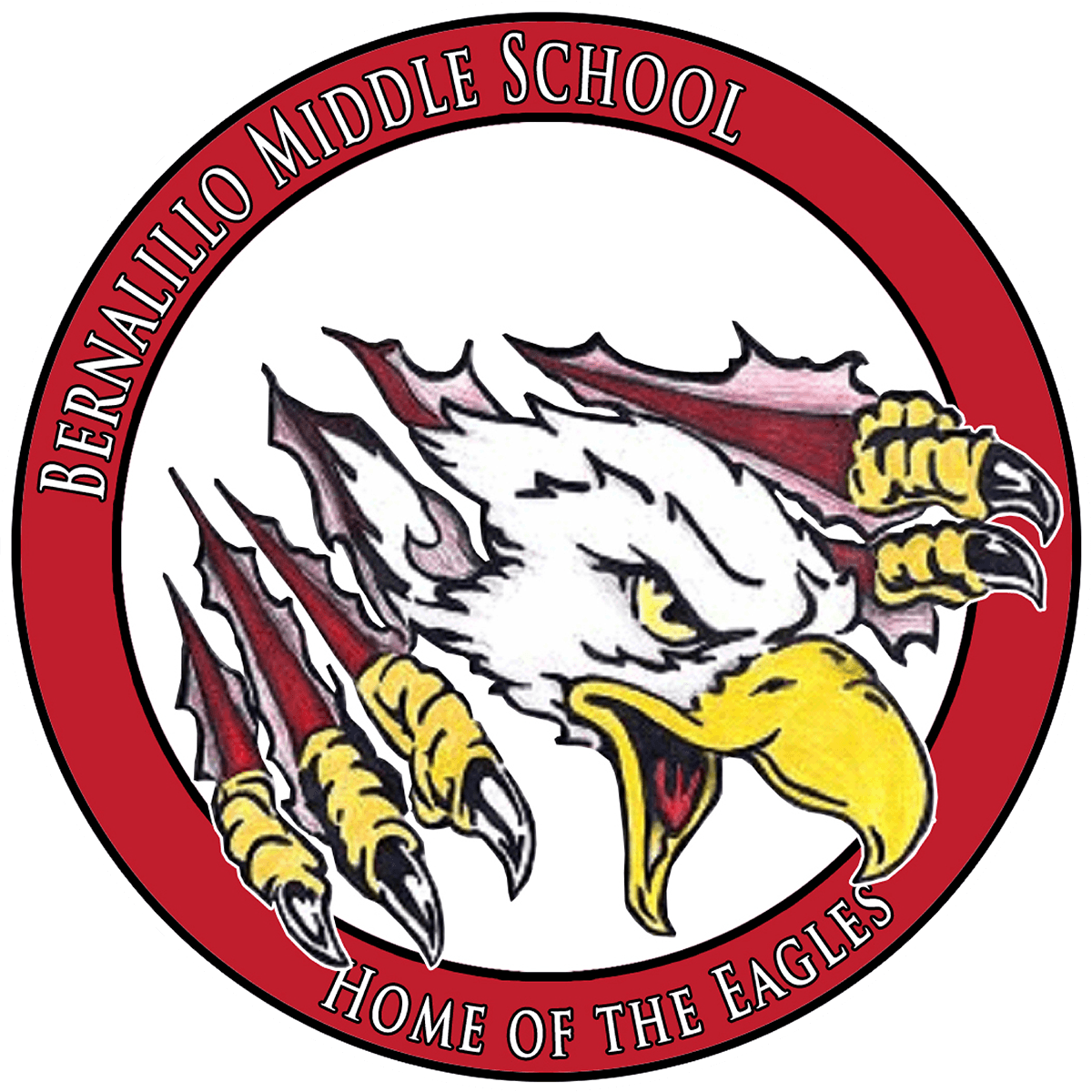 Goal/Vision
Make BMS THE SCHOOL where staff want to work and students want to attend.

Improve Achievement (iMSSA - Intervention/Enrichment to Benefit ALL Students)
Provide Rigorous Instruction - IC led PD
Differentiated Instruction - IC led PD
Small Group Instruction - IC led PD
Counselor at Each Grade Level for Deeper SEL Support for Students
Real World Exploration Opportunities (Elective Offerings, Field Trips/Guest Speakers)
Tutoring

Safe Campus
	Routines and Procedures
 
Increase Enrollment (Improve BMS Image)
Family Engagement Activities

Improve Attendance (Staff and Students)
	Elective Offerings
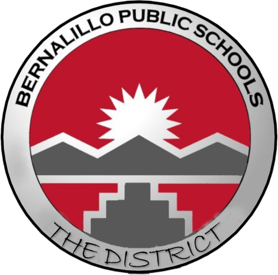 Bernalillo Public Schools
[Speaker Notes: Center for American Progress, The Broad Education Foundation Education: Five Steps Districts Can Take to Improve Their Chances of Success, January 2011,  states:
Step 1: Understand what each school needs
A systematic assessment of the unique needs of every school in the district is an important first step in developing a sustainable school improvement program. This information will help district leaders identify which schools should qualify as “turnaround” schools—the lowest-performing schools with the highest level of need. Once these schools have been identified, a robust needs assessment is critical for providing each school with the specific resources and support it requires. But focusing only on a handful of the lowest-performing schools is not enough. School turnaround efforts should be part of an ongoing districtwide approach to hold all schools accountable for clearly defined results and to provide them with the support they need to succeed. In most large urban districts there are significant numbers of schools that require improvement, even if they do not officially qualify as “turnaround” schools. Districts need to understand the needs of these schools as well, in order to support their ongoing improvement efforts.
Step 3: Invest in the most important changes first
There is growing consensus that the most important contributor to improvements in student performance is the quality of the teaching the students receive. Ensuring that each school has a transformational leader and a critical mass of high-capacity teachers who can create a culture of achievement and work together to continuously improve instruction based on student results therefore must be at the heart of a successful turnaround program. Without this foundation, any additional investments cannot return the results students in these schools so desperately need. For example, spending to extend the school day to provide additional support for students two to three years behind grade level can be valuable—but only if the school already has a teacher corps with the capacity, support, and instructional practices to use that extra time effectively.
Mission critical interventions must be the top priority for any turnaround strategy:
A transformational leader with a clear vision for and commitment to improvement, and the authority to implement that vision
Teams of teachers with the skills, expertise, and support to meet student needs
Basic social, emotional, and health support for at-risk students to ensure they come to school able to learn
The most important priority for any school turnaround effort must be to ensure that each target school has a proven leader with the skills, vision, and flexibility to implement the radical changes necessary for improvement. State regulations and collective bargaining agreements may limit the hiring, assignment, or removal of teachers. But for turnaround efforts to take root, the school leader must have the authority to create teams of teachers who collectively have the content, instructional, and specialty expertise to meet the significant needs of the students in the school, even if this means replacing some or all of the existing staff. This does not necessarily imply that every turnaround school must have a new principal and a different set of teachers to succeed... Nor does it mean that every principal and teacher currently in a low-performing school is inadequate.
What is critical, however, is that the school leader, the team of teachers, and all the other staff in the building have a shared belief that the school can succeed. They must share a vision for how they will achieve that success and must collectively have the skills and experience to meet the needs of the students in the building.
These schools will likely also need additional support for school leaders in the form of a high-quality assistant principal or business manager to share instructional leadership and/or administrative duties, along with expert support for teachers in the form of full-time instructional coaches or part-time teacher leaders.
The second priority for investment is support for at-risk students. Chronically or persistently low-performing schools generally have high populations of at-risk students—students who face tremendous challenges to academic success due to external factors such as extreme poverty, incarceration, foster care, or health problems. Districts and schools must ensure that these students have access to basic social, emotional, and health support to ensure that these students are ready and able to learn…
 For example-The City Connects program in Boston connects public schools with existing community resources and “places master’s-trained professionals (school counselor or school social worker) in schools to ... connect students to services and resources inside and outside of school and work closely with school staff to create a healthy environment where teaching and learning can take place.”
With the right staff and support in place, turnaround efforts next should focus on providing students with the time and attention they need to succeed. Students who have fallen far behind their peers need the most help and the strongest interventions. Successful turnaround depends on providing enough time and support for these students to make up ground. This may include extending the school day but will also likely mean changing the way existing time is used to increase time spent on core academic subjects in addition to providing small group instruction throughout the day and week for struggling students.
Our Goal/Vision:
Minimize the need for intervention courses through in-class small group instruction so that students have the opportunity to participate in elective offerings/pathways, which, likely, will show improvement in student attendance.
Enrichment opportunities within core content areas (ELA and Math) because of smaller class sizes. 
PROVIDE OPPORTUNITY FOR STUDENT CHOICE OF ENRICHMENT COURSES
3. To help improve student attendance, reading interventionists, will be teaching a class, thereby allowing students the opportunity to have an elective.
4. Have a school counselor at each grade level for better and deeper SEL support for our students.]
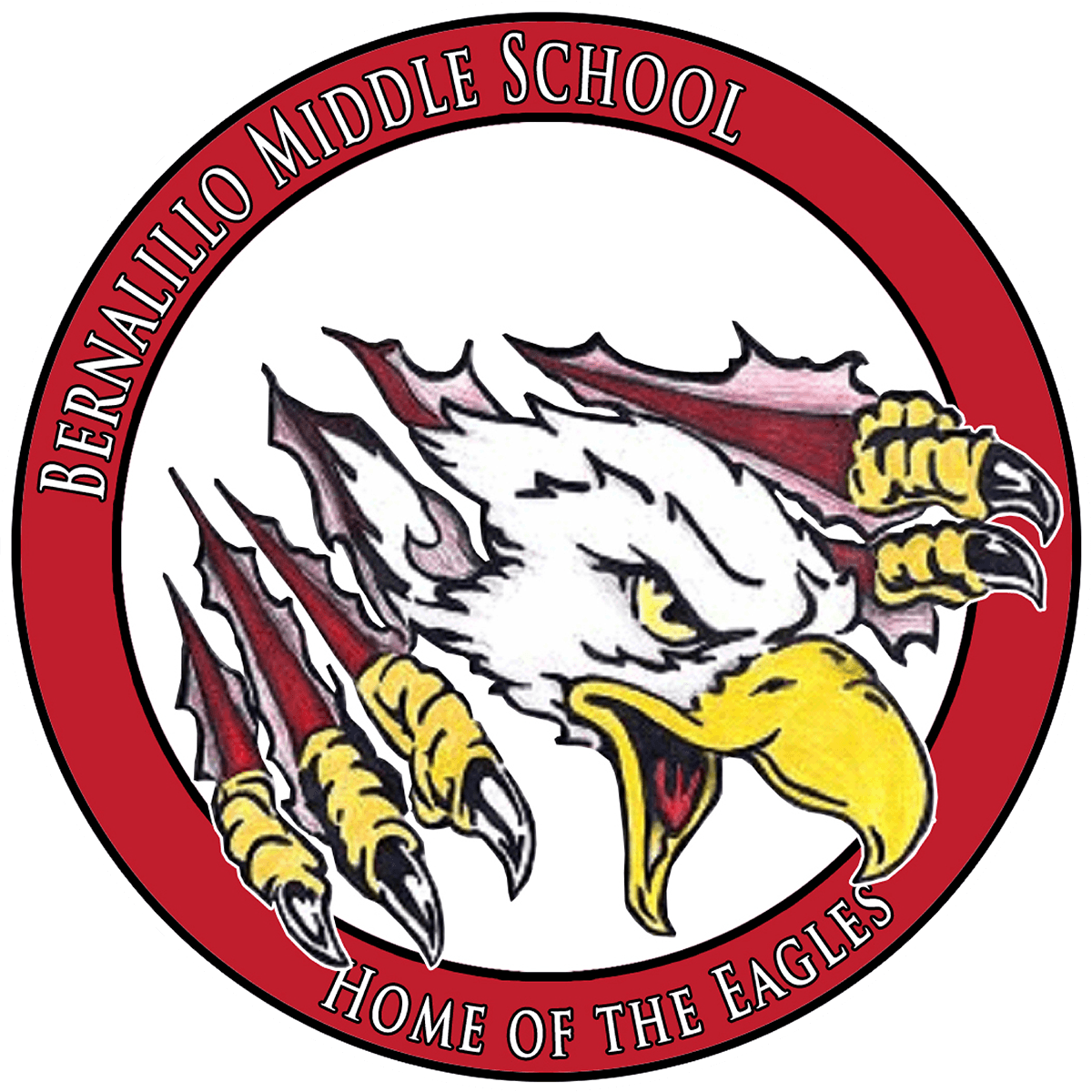 Budget Plan
Lowering PTR in ELA (3 Additional Positions) and 
Math (2 Additional Positions) (Strategic Goal 1)
ELA - 3 Reading Interventionists Moved to ELA Classroom
(6th - Avg. 14/Section; 7th - Avg. 12/Section; 8th - Avg. 15/Section)

Math - 2 Additional Positions Needed 
(6th - Avg. 14/Section; 7th - Avg. 12/Section; 8th - Avg. 15/Section)

1 Math Position: Registrar ($50,000) + Additional Comp. Oper. ($37,750)
1 Math Position: Impact Aid Add’l. Comp. ($32,000) + Title I PD ($11,000) + Title IV PD ($9,000) + Additional Comp. Oper. ($20,750) + CLSD ($15,000)

SEL Student Support (Two Current Counselor Positions and One Additional Counselor Position)
Additional Counselor: (American Rescue Plan-ARP from Dr. Del Rosario)
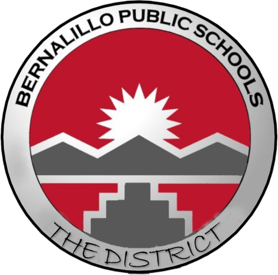 Bernalillo Public Schools
[Speaker Notes: Students receive more individualized attention and interact more with the teacher.
Teachers have more flexibility to use different instructional approaches.
Fewer students are less distracting to each other than a large group of children.
Teachers have more time to teach because there are fewer discipline problems.
Students are more likely to participate in class and become more involved.
Teachers have more time to cover additional material and use more supplementary texts and enrichment activities.

Based on the STAR project and other studies confirming its results, class size reduction is most effective when:
 
1) Classes are between 13 and 17 students (some say 15 to 19);
2) Schools with low-income and low-achieving students are targeted;
3) There is an adequate supply of qualified teachers; and
4) There is adequate classroom space.

Those who oppose making class reduction a priority generally acknowledge that there are benefits from smaller classes, especially for young children. They apply cost-benefit analyses, however, to conclude that the costs for reducing class sizes are too high for what they call the slight benefits. They claim that it would be more cost-effective to focus on reform measures other than class size reduction, such as high academic standards, more challenging curricula, more qualified teachers, and more support for teachers. They also believe that popular (and political) support for class size reduction causes that approach to prevail over other, more effective reforms.
 
Some are concerned about the collateral effects of pursuing a goal to reduce class size. Smaller classes require additional classrooms, calling for construction or renovation. School districts may not have the resources to provide additional classrooms. Also, some question whether a mandate to hire more teachers will cause the hiring of under-qualified teachers. Because smaller class sizes are most effective when there are sufficient numbers of quality teachers, fewer students in a classroom with an inadequate teacher may be even less beneficial than more students with a qualified teacher.
 
Another concern of critics of class size reduction is whether the achievement benefits for children in smaller classes are temporary or lasting. Some studies have concluded that the higher test scores of students from smaller classrooms are not maintained throughout the students' education.  Public School Review, Grace Chen Updated May 20, 2022
 
In 1985, Tennessee launched an experiment, the Student/Teacher Achievement Ratio (STAR) project, in which it assigned 7,000 kindergarten students in 79 schools to classes of varying sizes.
After four years, the students who had been placed in small classes were between two and five months ahead of their peers in larger classes, according to a report on the study in the academic journal Teachers College Record. Even once the experiment ended and students returned to full-size classrooms, students who had been in the smaller groups continued to benefit. By eighth grade, they were almost a full school year ahead of their peers. U.S News and World Report Eric Berger Aug. 29 2022
Strategic Goal 1:
Increase reading proficiency, as measured by NMPED proficiency rates
published at the end of each school year, from 9% in 2022 to 30% by 2025.
ii. Increase math proficiency, as measured by NMPED proficiency rates published
at the end of each school year, from 5% in 2022 to 20% by 2025.]
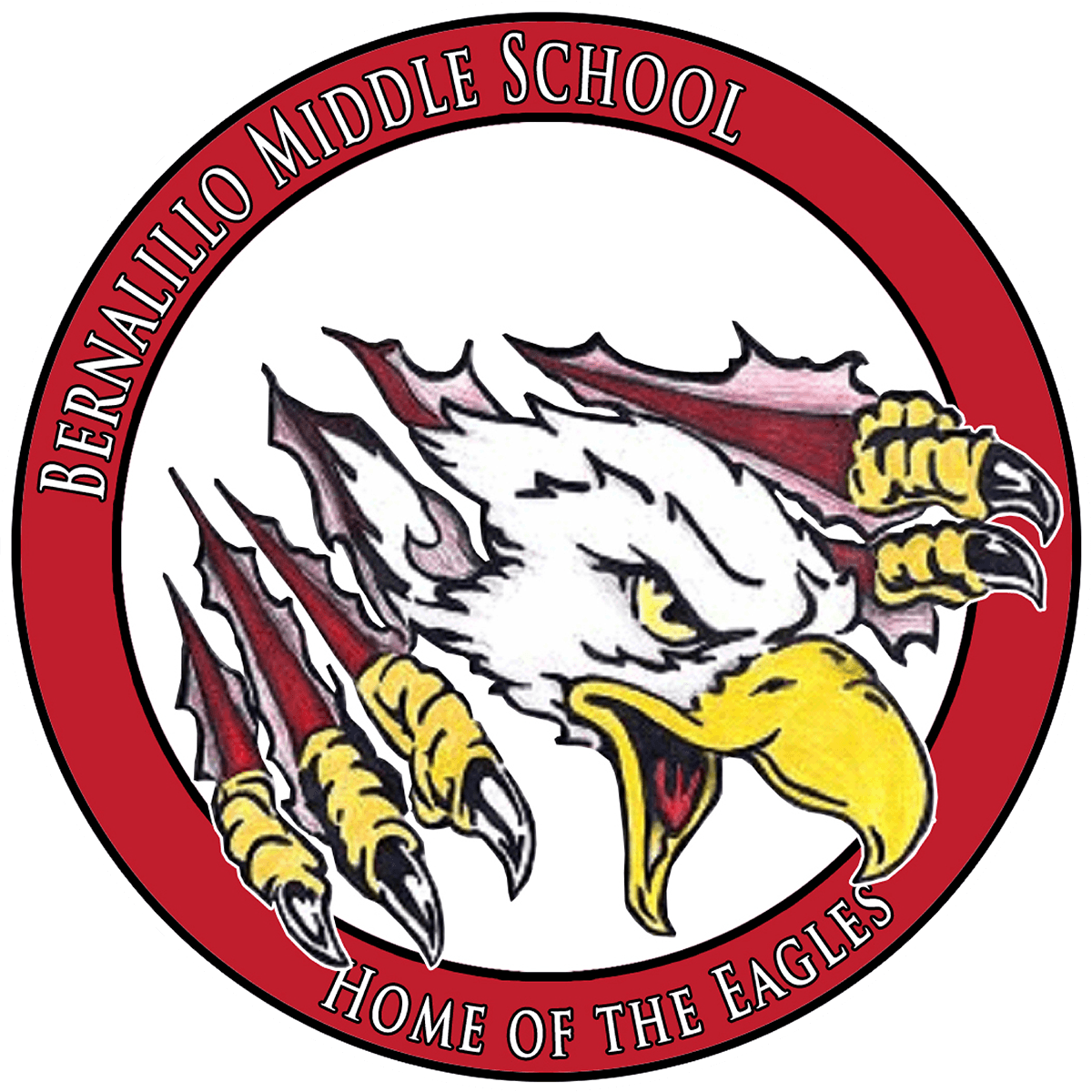 Budget Plan
Two Instructional Coaches (Teacher support) (Strategic Goal 2)
(APR Funding Source From Double Funding for Read. Inter.)
(IC Instead of 3rd AP) 

Campus Safety
Cameras (7th Grade Hall, Parent Pick-Up/Drop-Off, Plaza)

Technology
Chromebooks
Printers (Grade Level)

Grounds/Building
7th Grade Hallway (Doors)
Restroom Upgrades (Beautification)

Enrichment (Strategic Goal 1)
Clubs/Organizations (Stipends)
Field Trips
Guest Speakers
CTE Offerings (Strategic Goal 3)
Supplies and Materials
AVID (Site License)
Career Essentials (Competitions)
Computer Science (Robotics, Kits)

Staff Development (Strategic Goal 2)
Lesson Planning
Differentiating Lessons
Facilitating Small Group Stations
Lesson Study
SWRL (Speaking, Writing, Reading, Listening)
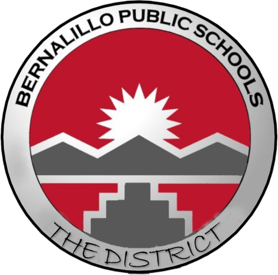 Bernalillo Public Schools
[Speaker Notes: Goal 2: ii. Increased teacher motivation to improve their instructional practice and provide
evidence of student growth, as measured by Domain 2.
c. Priority Strategies
A. 2.A - Develop and implement district-level, goal-driven expectations and support
for principal success as instructional leaders.

 
B. 2.B - Create and utilize a system that supports the application of the teacher
support and development process to identify educator strengths and areas of
growth.]
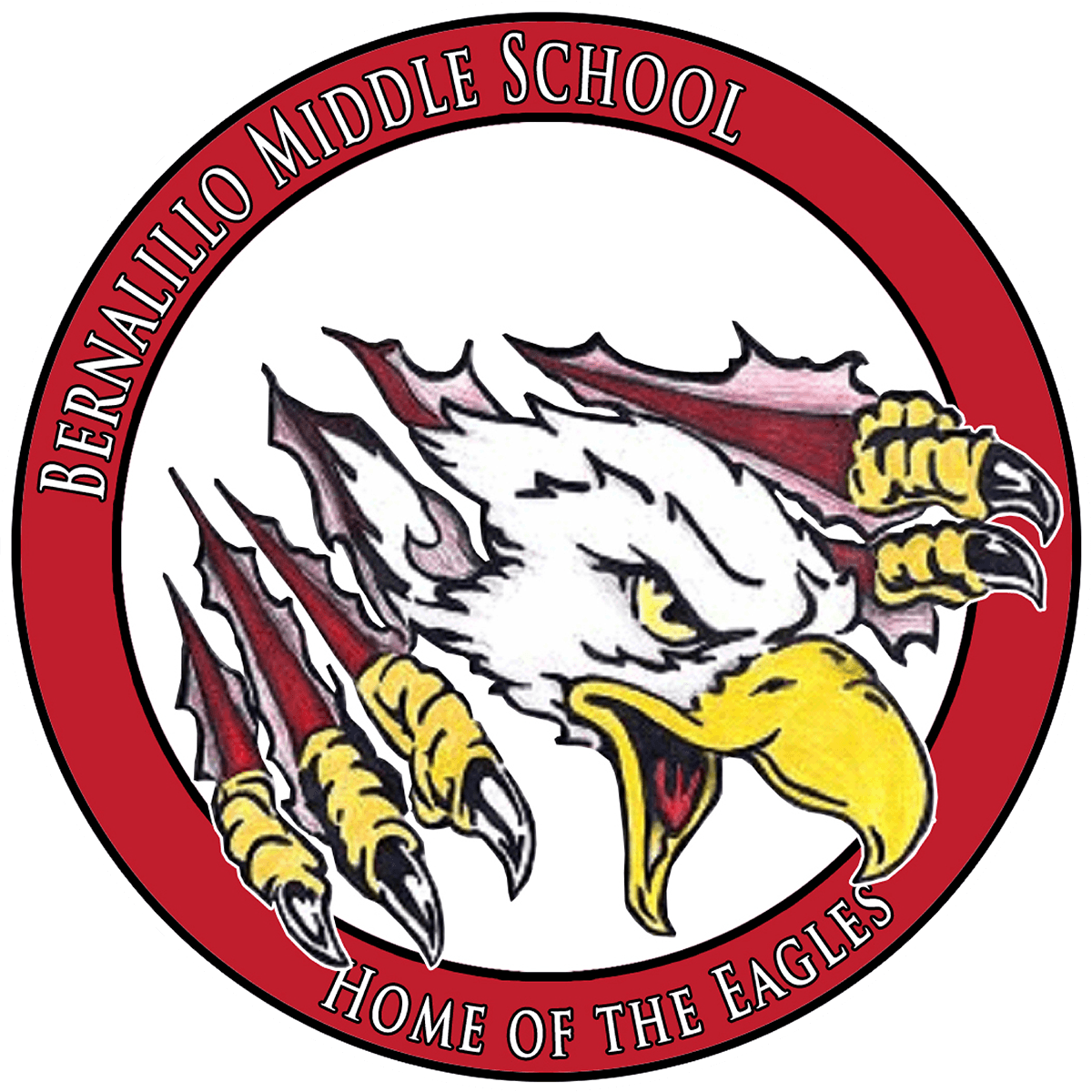 Staff and Community Involvement
2023-2024 Bernalillo Middle School Budget Input Survey

BMS Staff:
Gallery walk. The top three requests are as follows:

1. Safety (cameras, especially in 7th grade hall, 2 security guards, etc.)
2. Additional Staff (reduce class sizes)
3. Copier for each hallway/classroom

BMS Leadership Team:

Reduced class sizes
Campus safety and appearance
Improved student attendance
Electives/clubs/activities
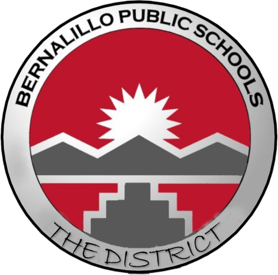 Bernalillo Public Schools
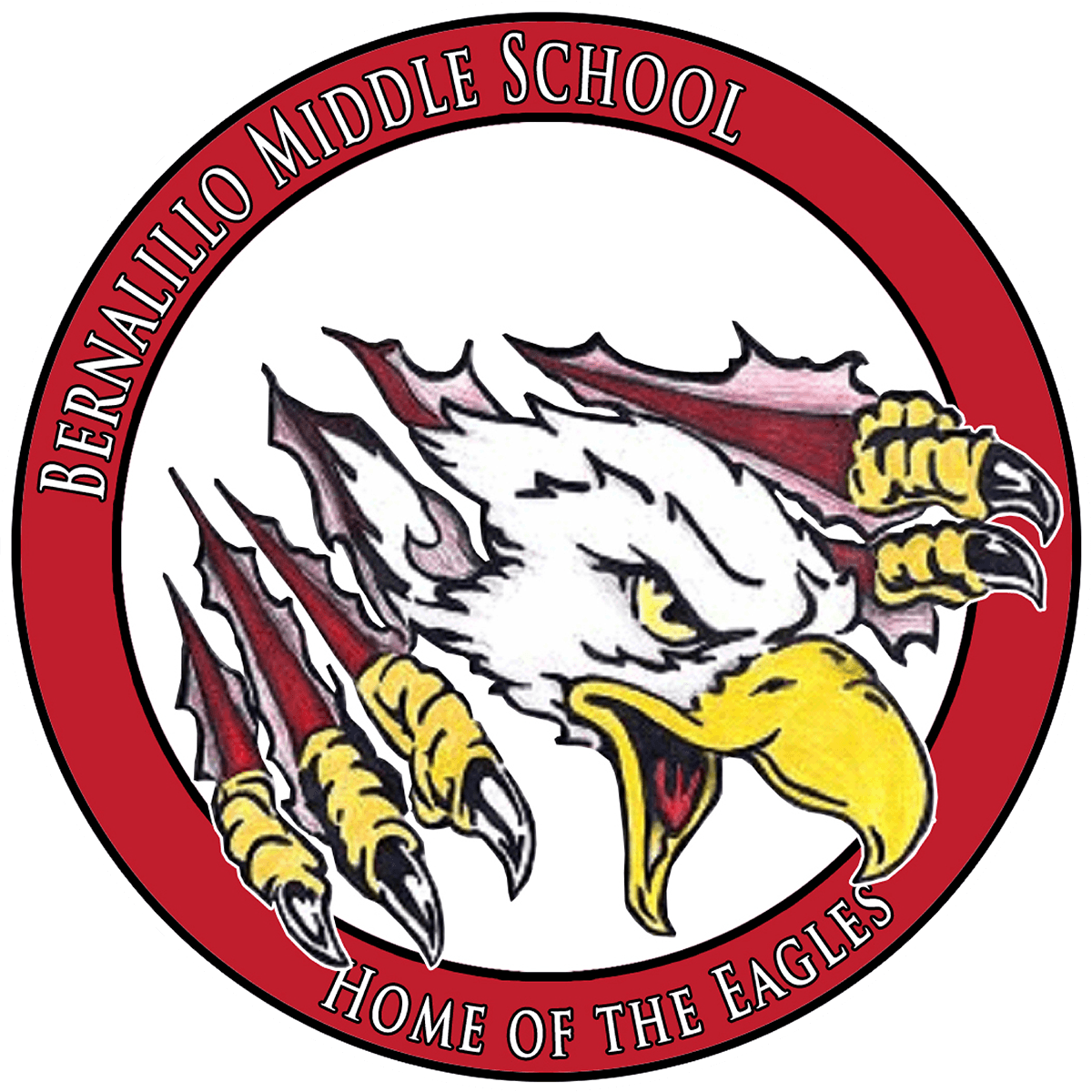 Title I:
Tutoring (other compensation)
Lesson Study (other compensation)
Professional Development
Nearpod/Flocabulary (software)
Electives/Labs/Recess (gen. supplies)

Title IV:
Club/Organizations Stipends (other compensation)
Technology Opportunities (PD)

At-Risk:
Academic, Science, Theatre, CS, SkillsUSA, Ski (student travel)
AVID Site License (other contract services)
CTE Software/Curriculum (software)
Electives/Labs/Recess (gen. supplies)
Academic (gen. supplies)

Operational:
Summer Campus Cleaning (other contract services)
Academic (gen. supplies)

SB9:
Printers (supply assets)
Allocation BAR
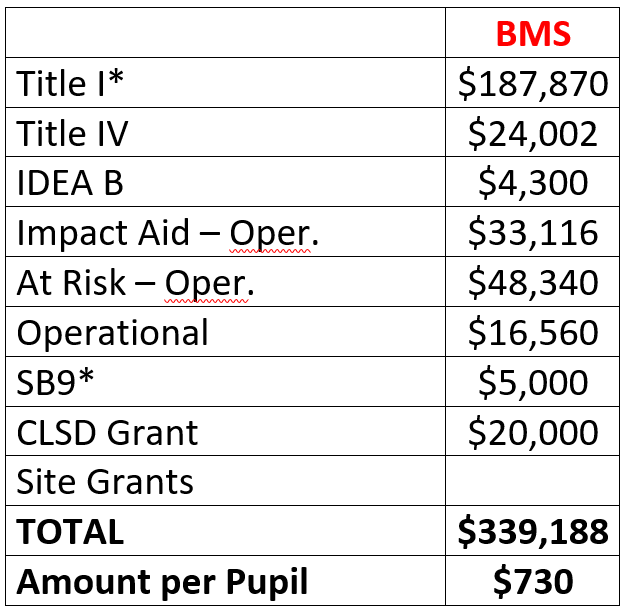 Budget Worksheet
Budget Worksheet - PTR
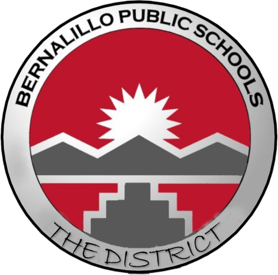 Bernalillo Public Schools
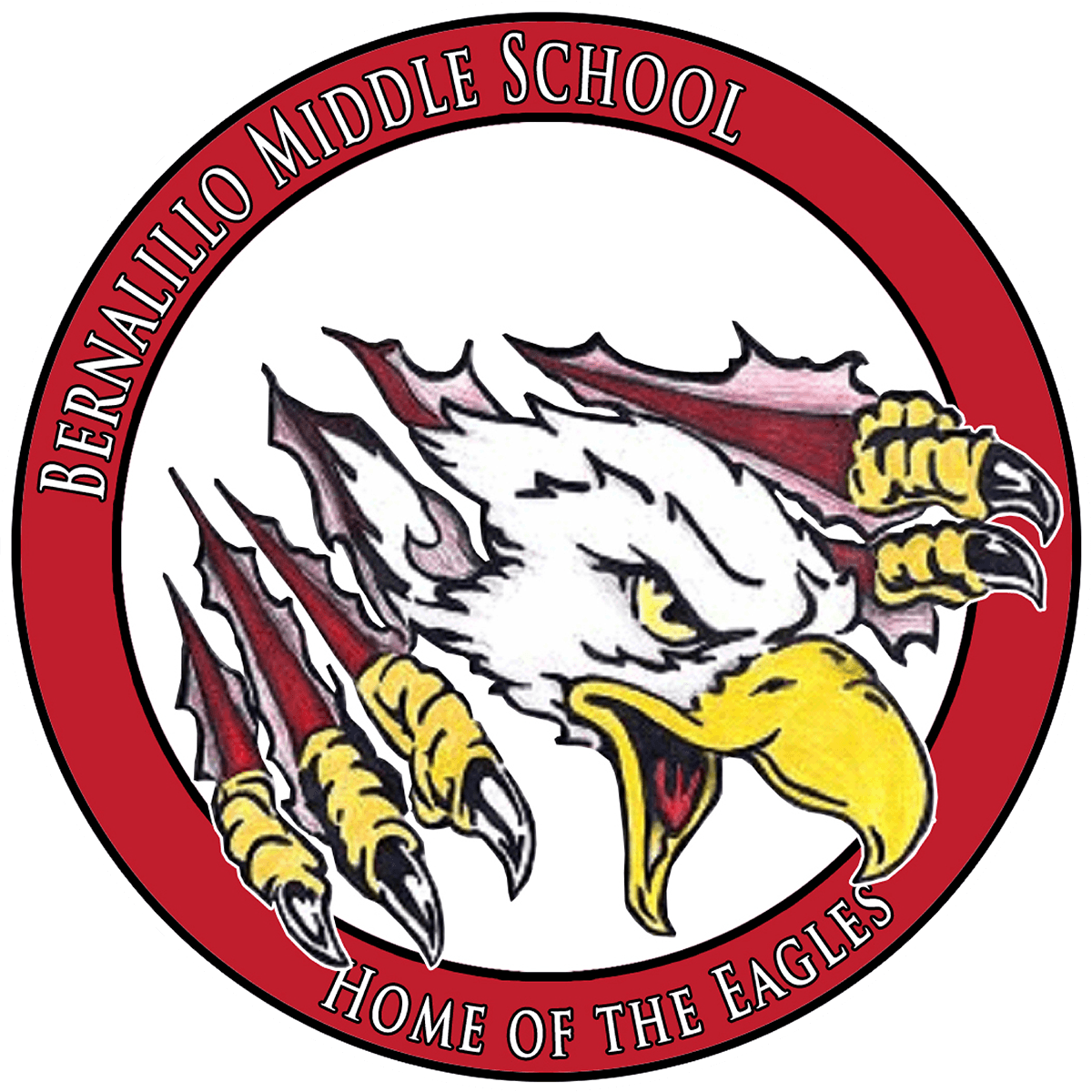 Wishlist
Cameras 

Chromebooks (2 per teacher)

Esports

2nd Security Guard

Attendance Clerk/Truancy Officer
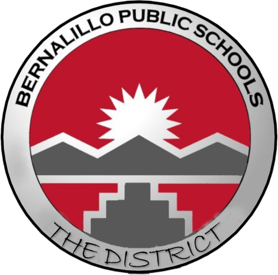 Bernalillo Public Schools
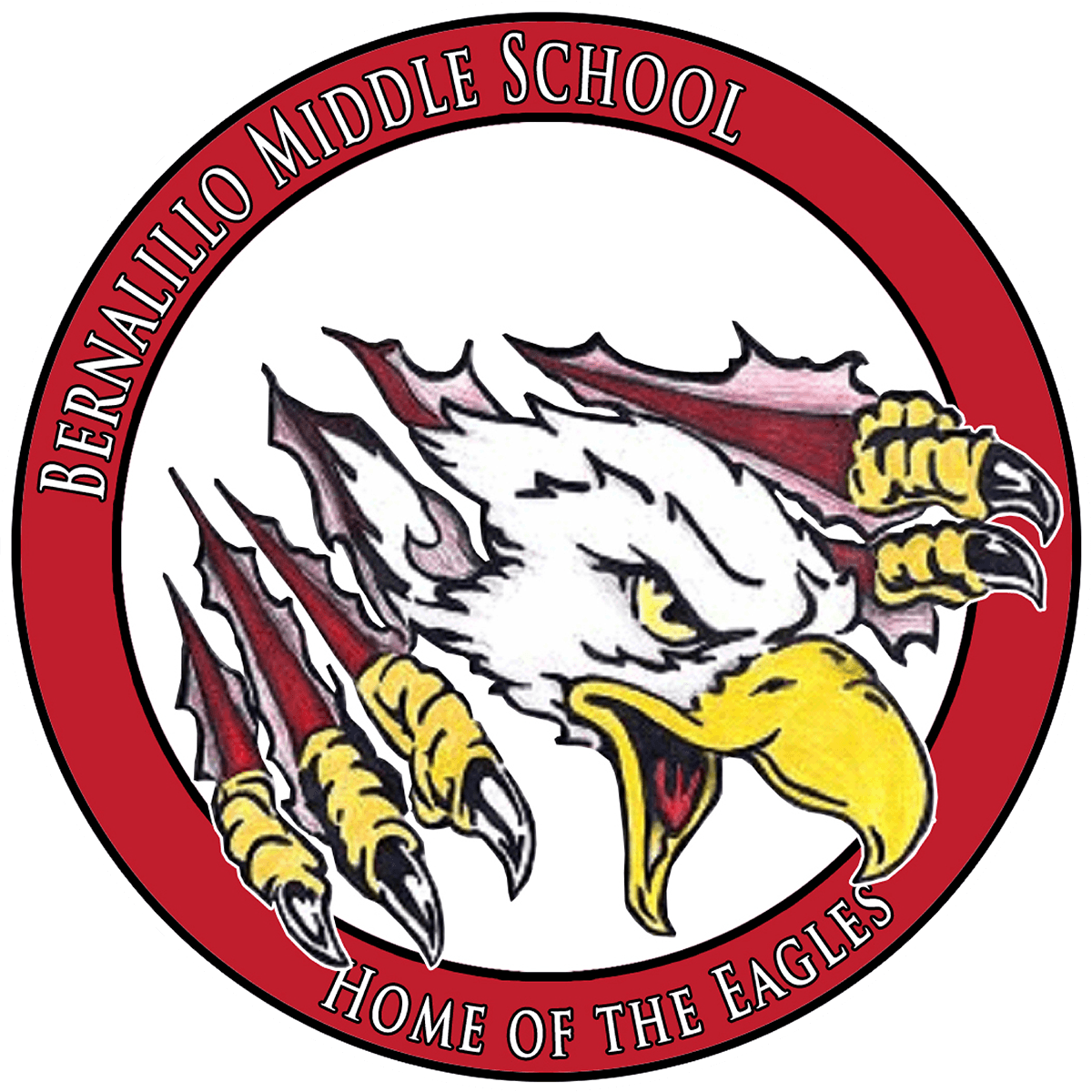 Athletics
BMS Athletics Rotation Schedule
BMS Student Travel Athletics
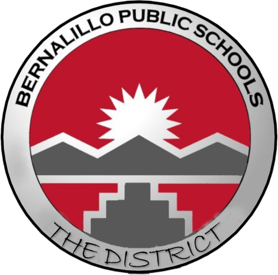 Bernalillo Public Schools